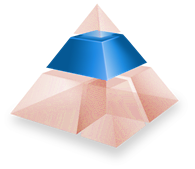 ITP1 – en premiebestämd pension
Ålderspension
30 inkomstbasbelopp185 750 kr/mån
20 inkomstbasbelopp123 833 kr/mån
30%
+ deltids-pensions-premie (DTP)
Lön
7,5 inkomstbasbelopp46 438 kr/mån
4,5 %
+ DTP
Pensionsmedförande lön (PML) Kontant utbetald månadslön
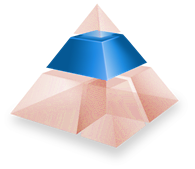 ITP2 – en förmånsbestämd pension
Ålderspension
(% av PML i premie)
Familjepension
Ålderspension
(% av PML i pensionsutfall)
30 inkomstbasbelopp185 750 kr/mån
32,5%
16,25%
ITPK
2%
+ 
Deltidspension
20 inkomstbasbelopp123 833 kr/mån
32,5%
Lön
65%
7,5 inkomstbasbelopp46 438 kr/mån
10 %
Pensionsmedförande lön (PML)Månadslön x 12,2 + genomsnittet av de 3 senaste årens utbetalda rörliga löner
Sjukersättningar inkl. Kompsjuk
30 inkomstbasbelopp
185 750 kr/mån
Euro Accident kompl sjukförsäkring 47,5%
ITP sjukpension 32,5%
20 inkomstbasbelopp
123 833 kr/mån
Arbetsgivare sjuklön 90%
Euro Accident kompl sjukförsäkring 15%
Arbetsgivare sjuklön 80%
Karensperiod
ITP sjukpension 65%
10 prisbasbelopp
43 750 kr/mån
7,5 prisbasbelopp
32 813 kr/mån
Sjuklön 10%
ITP sjukpension 10%
ITP sjukpension 15%
Sjukpenning
ca 80%
Sjukpenning
 ca 75%
Sjukersättning  ca 64%
Dag
1
2-14
15-90
91-364
365-
-66 år
Sjukersättningar
30 inkomstbasbelopp
185 750 kr/mån
ITP sjukpension 32,5%
20 inkomstbasbelopp
123 833 kr/mån
Arbetsgivare sjuklön 90%
Arbetsgivare sjuklön 80%
Karensperiod
ITP sjukpension 65%
10 prisbasbelopp
43 750 kr/mån
7,5 prisbasbelopp
32 813kr/mån
Sjuklön 10%
ITP sjukpension 10%
ITP sjukpension 15%
Sjukpenning
ca 80%
Sjukpenning
 ca 75%
Sjukersättning  ca 64%
Dag
1
2-14
15-90
91-364
365-
-66 år
Sjukersättningar
30 inkomstbasbelopp
185 750 kr/mån
AGS månadsersättning
ca 32,5%
20 inkomstbasbelopp
123 833 kr/mån
AGS månadsersättning
ca 65%
Sjuklön
80%
10 prisbasbelopp
43 750 kr/mån
7,5 prisbasbelopp
32 813 kr/mån
AGS dagsersättning 10%
AGS månadsersättning
ca 15%
Karensperiod
Sjuklön
80%
Sjukersättning
ca 64%
Sjukpenning
ca 75%
Sjukpenning
ca 80%
Dag
1
2-14
365-914
915 - 66 år
15-364
Inkomstbasbelopp och prisbasbelopp
Prisbasbelopp
Prisbasbelopp följer prisutvecklingen i landet år från år och fastställs av regeringen. Ersättningen ändras automatiskt då Prisbasbeloppet ändras. Prisbasbeloppet används vid uträkning av olika slags ersättningar t ex · ATP och Allmän Pension · Sjukpension · TGL · Grupplivförsäkringar 2023
1 prisbasbelopp	     	     52 500 kronor6 prisbasbelopp 	   	   315 000 kronor7,5 prisbasbelopp 	   393 750 kronor 
8 prisbasbelopp	   	   420 000 kronor10 prisbasbelopp 	   525 000 kronor 20 prisbasbelopp 	1 050 000 kronor 30 prisbasbelopp 	1 575 000 kronor
40 prisbasbelopp	2 100 000 kronor
50 prisbasbelopp	2 625 000 kronor
Inkomstbasbelopp 
Inkomstbasbelopp följer löneutvecklingen i landet år från år och fastställs av regeringen. Inkomstbasbeloppet används vid uträkning av olika slags ersättningar t ex · Allmän inkomstpension · ITP ålderspension · ITP efterlevandepension
 
2023
1 inkomstbasbelopp	     74 300 kronor7,5 inkomstbasbelopp 	   557 250 kronor
8,07 inkomstbasbelopp 	   599 601 kronor10 inkomstbasbelopp	   743 000 kronor 20 inkomstbasbelopp 	1 486 000 kronor 30 inkomstbasbelopp 	2 229 000 kronor
Collectum – Traditionell försäkring
Uppgifter hämtade från Konsumenternas.se 2022-12-22
https://www.konsumenternas.se/konsumentstod/jamforelser/pension/kollektivavtalade-tjanstepensioner/jamfor-avtalsomradet-itp-1/hel-oversikt/
Källa: Konsumenternas.se
Collectum – Traditionell försäkring
Nya från upphandling 2023, valbara från 1/10 2023
https://www.konsumenternas.se/konsumentstod/jamforelser/pension/kollektivavtalade-tjanstepensioner/jamfor-avtalsomradet-itp-1/hel-oversikt/
Källa: Konsumenternas.se
Collectum - Fondförsäkring
Uppgifter hämtade från Konsumenternas.se 2022-12-22
https://www.konsumenternas.se/konsumentstod/jamforelser/pension/kollektivavtalade-tjanstepensioner/jamfor-avtalsomradet-itp-1/hel-oversikt/
Källa: Konsumenternas.se
Collectum - Fondförsäkring
Nya från upphandling 2023, valbara från 1/10 2023
https://www.konsumenternas.se/konsumentstod/jamforelser/pension/kollektivavtalade-tjanstepensioner/jamfor-avtalsomradet-itp-1/hel-oversikt/
Källa: Konsumenternas.se
Ålder för allmän pension
OCCUPATIONAL PENSION ITP1
Defined contribution pension
30 income base amountSEK185 750 per month
30%
20 income base amountSEK123 833 per month
SALARY
7,5 income base amountSEK46 438 per month
4,5%
Pensionable salaryCash paid monthly salary
DISABILITY PENSION including combo
Euro Accident  47,5%
30 income baseamount
SEK 185 750/month
Sick pay from employer
(Collective agreement)
32,5%
20 income baseamount
SEK 123 833/month
Sick pay from employer
(LAW)
Euro Accident kompl sjukförsäkring 15%
Disability pension from Alecta
(Collective agreement)
65%
90%
Karensdag
15%
Disability pension 
from 
Swedish Social Insurance Agency (LAW)
80%
Ca 80%
10 price baseamount
SEK 43 750/month
Ca 75%
Ca 65%
10%
10%
Day
1
2-14
15-90
91-364
365-
-66 år
DISABILITY PENSION
30 income baseamount
SEK 185 750/month
Sick pay from employer
(Collective agreement)
32,5%
20 income baseamount
SEK 123 833/month
Sick pay from employer
(LAW)
Disability pension from Alecta
(Collective agreement)
65%
90%
Karensdag
15%
Disability pension 
from 
Swedish Social Insurance Agency (LAW)
80%
Ca 80%
10 price baseamount
SEK 43 750/month
Ca 75%
Ca 65%
10%
10%
Day
1
2-14
15-90
91-364
365-
-66 år
OCCUPATIONAL PENSION ITP2
32,5%
Defined benefit pension     Defined contribution pension
30 income base amountSEK185 750 per month
65%
20 income base amountSEK123 833 per month
ITPK 2%
SALARY
7,5 income base amountSEK46 438 per month
10%
Pensionable salary(Monthly salary x 12.2 + average of last 3 years of paid variable wages)
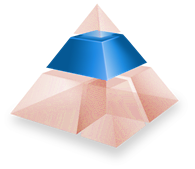 Alt. ITP – en premiebestämd pension
Ålderspension             Familjepension     	                      Ålderspension      (% av PML i pensionsutfall)				                                                   Blir premiebestämd
30 inkomstbasbelopp185 750 kr/mån
Markerade delar upphör vid val av alternativ ITP, den anställde disponerar istället sin avtalade premie (fribrev  kvarstår)
32,5%
Lön
16,25%
20 inkomstbasbelopp123 833 kr/mån
ITPK
2%
10 inkomstbasbelopp61 917 kr/mån
32,5%
65%
7,5 inkomstbasbelopp46 438 kr/mån
Ålderspension upp till 7,5 inkomstbasbelopp, sjukpension samt ITPK påverkas ej av valet
0%
10%
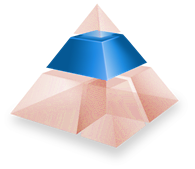 Occupational pension Alt. ITP
Defined benefit pension     Family pension    	 Defined contribution pension
30 income base amount185 750 kr/mån
Marked parts expire when choosing alternative ITP, the employee instead disposes of their agreed premium (free letter remains)
32,5%
Lön
16,25%
20 income base amount123 833 kr/mån
ITPK
2%
10 income base amount61 917 kr/mån
32,5%
65%
7,5 income base amount46 438 kr/mån
Occupational pension up to 7,5 income base amount, disability pension and ITPK are not affected by the election
0%
10%
INCOME BASE AMOUNT AND PRICE BASE AMOUNT
Income base amounts follow wage growth in the country year after year and are determined by the government. For 2021, the Income Base amount is SEK 68,200. The income base amount is used for calculating various types of allowances e.g. 
2023
1 income base amount 	SEK 74 3007.5 income base amount 	SEK 557 250
8.07 income base amount 	SEK 599 60110 income base amount 	SEK 743 000
20 income base amount 	SEK 1 486 000
30 income base amount 	SEK 2 229 000

Price base amounts follow the price development in the country year on year and are determined by the government. The compensation changes automatically when the Price Base amount changes. The price base amount in 2021 is SEK 47,600. The price base amount is used when calculating different types of remuneration, e.g. · ATP and General Pension · Disability pension · TGL · Group life insurance 2023
1 price base amount 		SEK 52 5006 price base amount 		SEK 315 000
8 price base amount 		SEK 420 00010 price base amount 	SEK 525 000
20 price base amount 	SEK 1 050 000
30 price base amount 	SEK 1 575 000
50 price base amount 	SEK 2 625 000
Exempel på ersättningar som påverkas vid bruttolöneavdrag
Ersättningar					Lönegräns
Allmän pension (ålderspension)		8,07 ibb	 (599 601 kr/år eller 49 967 kr/månad)
ITP sjukpension (påverkas alltid)		Ingen lönegräns
Sjukpenning					10 pbb 	(525 000 kr/år eller 43 750 kr/månad )
Sjuk-/aktivitetsersättning			7,5 pbb	(393 750 kr/år eller 32 800 kr/månad)
Arbetsskadeersättning			7,5 pbb	(393 750 kr/år eller 32 800 kr/månad)
Föräldrapenning				10 pbb	 	(525 000 kr/år eller 43 750 kr/månad)
Wage change
Wage change may affect general insurance coverage if the salery after exchange too low
Insurance coverage				Salary per month
General pension				8,07 ibb	(SEK 49 967)
Sickness benefit 				10 pbb 	(SEK 43 750)
Parental allowance				10 pbb	 	(SEK43 750 kr)
Health insurance ITP 				Always calculated on salery after salery change
Income insurance				Always calculated on salery after salery change

The exchange of wages is an occupational pension and is not included in the basis for divorce.
Tax at the time of payment of exchange of wages
THE SWEDISH PENSION SYSTEM
PRIVATE SAVING
OCCUPATIONAL PENSION
NATIONAL RETIREMENT PENSION
Olika sätt att placera pensionen
Traditionell försäkring
Eget val av fonder
Fond - Entrélösning
- Du väljer själv egna fonder
- Ingen garanti
- Pensionsbolaget placerar
- Garanti av något slag
- Pensionsbolaget placerar i olika fonder
- Ingen garanti
Fastigheter
Aktier
Alternativa placeringar
Räntor/obligationer